La civiltà islamica
1
© Pearson Italia spa
Il contesto: la penisola arabica
beduini
deserto
politeismo
penisola arabica
la Mecca
oasi
Arabia felix
mercanti
piste carovaniere
La civiltà islamica
2
© Pearson Italia spa
Il contesto: la nascita dell’islam
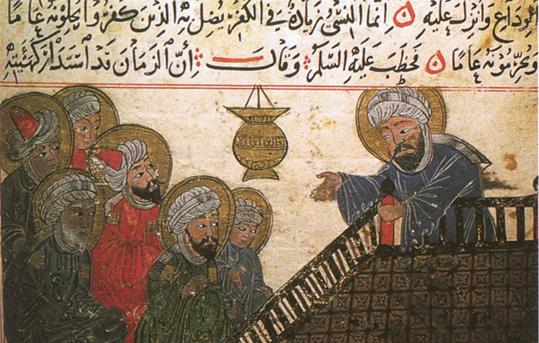 tribù nomadi
oligarchie mercantili
esigenza di unità, uguaglianza, riscatto
predicazione di Maometto
conquista della Mecca
contadini, lavoratori, artigiani
ègira
La civiltà islamica
3
© Pearson Italia spa
L’islam
monoteismo
Allah
professione di fede
preghiera
elemosina
digiuno rituale (ramadan)
pellegrinaggio alla Mecca
rivelazione
Corano
comunitarismo
umma
si concepisce come il compimento dell’ebraismo e del cristianesimo
si fonda sulla sottomissione (islam) del credente (muslim) ad Allah
La civiltà islamica
4
© Pearson Italia spa
Islam: l’espansione
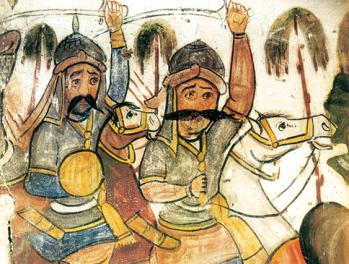 "sforzo interiore"
jihad
"guerra santa"
costituzione Impero arabo
debolezzadi bizantini e persiani
tradizioni nomadi
spinta all’espansione
La civiltà islamica
5
© Pearson Italia spa
L’islam: le fasi
VII secolo
VIII secolo
IX secolo
632 morte di Maometto
632-61 età del califfato elettivo
espansione nel Medio Oriente e nell’Impero persiano
661
750
PREISTORIA
dinastia Omayyade
capitale Damasco
frattura sunniti/sciiti
espansione: Africa settentrionale, a ovest fino alla Spagna, a est fino all’Afghanistan
califfato degli Abbasidi
capitale Baghdad
fine delle conquiste
fine unità politica dell’Impero arabo
La civiltà islamica
6
© Pearson Italia spa